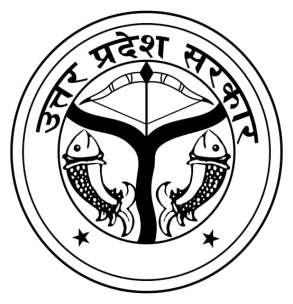 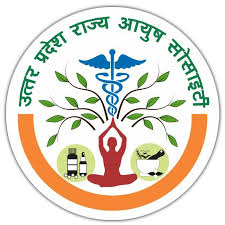 उत्तर प्रदेश राज्य आयुष सोसाइटी की संरचना
मिशन निदेशक
कार्यक्रम प्रबंधक
परामर्शदाता
वित्त प्रबंधक
लेखा प्रबंधक
एच0एम0आई0एस0 प्रबंधक
डाटा इन्ट्री आपरेटर
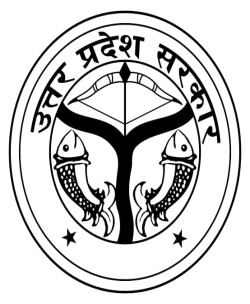 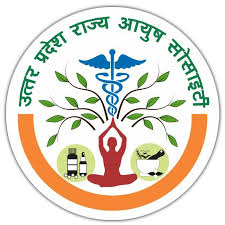 उत्तर प्रदेश राज्य आयुष सोसाइटी की संरचना
मिशन निदेशक
कार्यक्रम प्रबंधक
परामर्शदाता
वित्त प्रबंधक
लेखा प्रबंधक
एच0एम0आई0एस0 प्रबंधक
डाटा इन्ट्री आपरेटर